KM: Knowledge management system
Erik Perjons
perjons@dsv.su.se
Knowledge Management Systems
Knowledge Management System is a system that can deal with tacit and/or explicit knowledge. Therefore, many researchers introduce two different models – the cognitive model and the community model. Different forms of knowledge management systems is based on these two models:

The cognitive model – according to this model knowledge can be identified, codified stored and communicated. The metafore is the human memory. The knowledge form in focus is explicit knowledge. 

	Examples of knowledge management systems based on the cognitive model are: expert system and knowledge bases/data bases

The community modellen – according to this model, knowledge is social constructed and based on information and experiences. Knowledge is created by a person by attending social networks, groups, teams. The metafore is human ”communities”. The knowledge form in focus is tacit knowledge. 

	Knowledge management systems based on the community model are: collaboration systems (for example Microsoft Sharepoint) and social media
Knowledge Management Systems – The Cognitive Model
Expert system
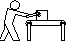 User
Expert system
Expert system – is a computer program designed to model the problem-solving ability of a human expert. It is often categorised as a decision support system and/or knowledge management system. Expert systems can replace human experts but can also support human experts, for example physicians, in their daily work.

Expert system consists of a knowledge base and an inference engine

Knowledge base – contain knowledge gathered from human experts and often represented in form of rules

Inference engine – is a software that carry out reasoning following a certain principle. There are many different ways for reasoning (that is, different reasoning principles)
Expert system
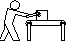 Expert system
User
Search for rules that match fact
Fact (premise)
Inference engine
Knowledge base
User interface
Conclusion/Question
Send rules (premises) that match fact
Inference engine
 – perform reasoning based on fact from user and rules from the knowledge base as well as the reasoning principle that the engine is based on
Knowledge base 
 – contain explicit knowledge represented as rules (e.g. ”if … so …” statements)
User interface
– the user input facts and receive conclusions or questions. If the user receive a question, the user needs to input new facts, that is, answer the question
Expert system – example
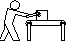 Expert system
Phycisian
”Person has fever of 41 degrees”
Search for rules that match the fact
Inference engine
Knowledge base
User interface
”Person shall take aspirin every six hours”
”If a person has fever of 40 degrees, the person shall take aspirin every six hours”
Exemple of fact: ”Person has fever of 41 degrees”

Exemple of conclusion:
”Person shall take aspirin every six hours”
Exemple of rule:
”If a person has fever of 40 degrees, the person shall take aspirin every six hours
Exemple of reasoning: 
The reasoning is based on two premises: : ”Person has fever of 41 degrees” and ”If a person has fever of 40 degrees, the person shall take aspirin every six hours”
The conclusion is: ”Person shall take aspirin every six hours”
Inference
The inference means, according to a dictionary definition: ”to arrive at knowledge by reasoning”

In a rule-based expert systems this means drawing conclusions from premises:
Premise in form of a rule: ”if a person’s fever is above 40 degrees, then the person shall have fever reducing medicine”
Premise in form of a fact: ”the fever is 41 degrees”
Conclusion: ”the person shall have fever reducing medicine”
Procedurial vs declarative knowledge
Procedural information/knowledge - is a step-by-step description of how to solve a problem or reach a conclusion 

	”if the car is traveling too fast, then take your foot off the accelerator” (expressed as a rule)

	”first step..., second step...., and, finally, the third step ... (expressed as an algorithm)

Declarative information/knowledge - describe what is known about a problem. This include statements that is either true or false and statement that more fully describe concepts or objects 

	”if the animal is a tiger, the the animal is a cat” (expressed as a rule)
		
	”the fever is 41 degrees” (expressed as fact)
	
Expert systems mainly use declarative knowledge in the knowledge base
8
Algorithm
Algorithm is a method for solving a problem based on list of well-defined step-by-step instructions. 

Most conventional operational systems use algorithmic methods for problem solving
9
Heuristic
Heuristic is a method for solving problems based on rules of thumb, educated guesses or intuitive judgement, which rapidly leads to a solution that is reasonably close to the best possible solution

In the area of information systems, heuristics are methods that ignores whether the solution can to be proven correct (see discusson of best practices), but which produce a reasonably good solution. The benefits of using heuristics are:
	- time to solve the problem can be reduced
	- simplicity of the solution
	The drawback is:
	- accuracy of precision 

The knowledge in the expert system are often based on such heuristics (in form of rules) to solve problems
10
Example of heuristics (heuristic rules)
If you are having difficulty understanding a problem, try drawing a picture. 
If the problem is abstract, try examining a concrete example. 
Try solving a more general problem first
In a chess game: maximize the number of pieces taken from your opponents 
If the lights are dim, then the battery is flat
11
Differences between expert systems and most other information systems
Expert systems use declarative knowledge, while conventional information systems use procedural knowledge in form of algorithms
Expert system is based on knowledge, while conventional system is based on data and information (but this, however, depends on the definitions).
Expert system can infer new data from given data by reasoning, while conventional systems manipulate date, such as calculating data, storing data, sorting data
Expert system has explanation capability, that is, can explain how the system arrived at a conclusion
Expert systems separate knowledge from the inference engine, while conventional system integrate data/information and algorithms
12
Knowledge Management Systems – The Community Model
Collaboration system
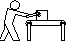 Employee
Support for Communication
Support for Content management
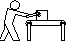 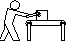 Collaboration system
Employee
Employee
Suppport for Workflow
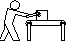 Employee
What is a Collaboration System?
Collaboration System – is a system that support people that work together towards a common goal/result
Central functions of Collaboration systems are communication, content management and workflow
Example of Collaboration Systems are iLearn, Microsoft’s Sharepoint, Google Docs och Google +, Skype
Central functions - Communication
Communication
Support for meeting at the same time (synchronously) or not (asynchronously), in the same place or not (virtually), for example chat, video conference , wiki, discussion forum, surveys, webinar
Support for feedback and iteration
Central functions – Content Management
Content Management
Presents list of document
Categorising document
Versioning of documents. Versioning can be more or less advanced. For example, functions for check out and check in documents to prevent that two persons can change in the same document at the same time, leading to inconsistencies
Status information of documents, that is, a document can be initiated, in a working state, reviewed, approved fo publication, published
Manage change information, that is, who changed the document, what were changed and why, and at what date and time 
Notify participants of changes in the document
Meta data for finding a certain document
Management of access rights to documents
Central function – Workflow
Workflow/Process support
Function to plan work tasks and state dependencies between them 
Functions to plan work tasks to other particpants, that is, allocate work tasks 
Provide lists of planned work tasks for persons, roles and teams
Store info about carried out work tasks
Notify about delays (in comparison to the plan)
Route a document to the right person, role or team according to a pre-specified workflow
Manage exceptions. For example, if a not allowed change is made
Calender for planning
Social media
Social media – refers a group of Internet-based applications that allow the creation and exchange of user-generated content. The applications can be used to create, share, and exchange information and ideas in virtual communities and networks. Example of social media are webblogs, wikis, social networks, podcast, for example services like Facebook, Wikipedia, You Tube, Twitter
Social media
Shared spaces - An important feature in many social media is shared spaces. A shared space is any information space that can be accessed by multiple users. Some examples are a blog, a personal journal, and a photo album, as all these objects are aimed to be shared with others, and to be commented by them. The concept became known in the area CSCW (Computer Supported Cooperative Work) and Groupware in the early 1990s.

	The benefit of shared spaces is that it easily can provide the users with a context for their tasks. It can holds all information that is needed for the users actions, e.g., documents received and sent, information on tasks planned and completed, reports on results achieved when completing these tasks, etc. All this information is easily available each time a participant visits the shared space to complete some task related to it.
Knowledge Management System
Knowledge management systems – the difference between decision support system and knowledge management system is not clear
DSS and KMS
Different interpretations of the relationship between Decision Support System (DSS) and Knowledge Management System (KMS). Different authors have different definitions:
DSS
KMS
DSS
Data warehouse
Expert System
Group communication system
DSS
KMS
KMS